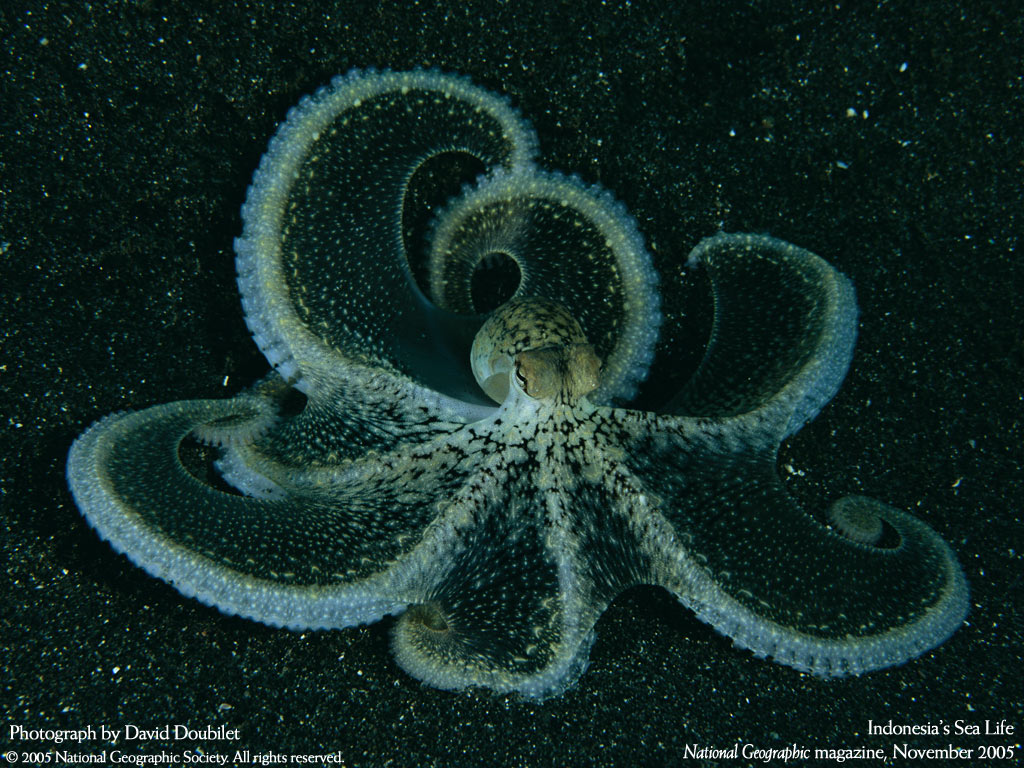 КЛАСС ГОЛОВОНОГИЕ МОЛЛЮСКИ
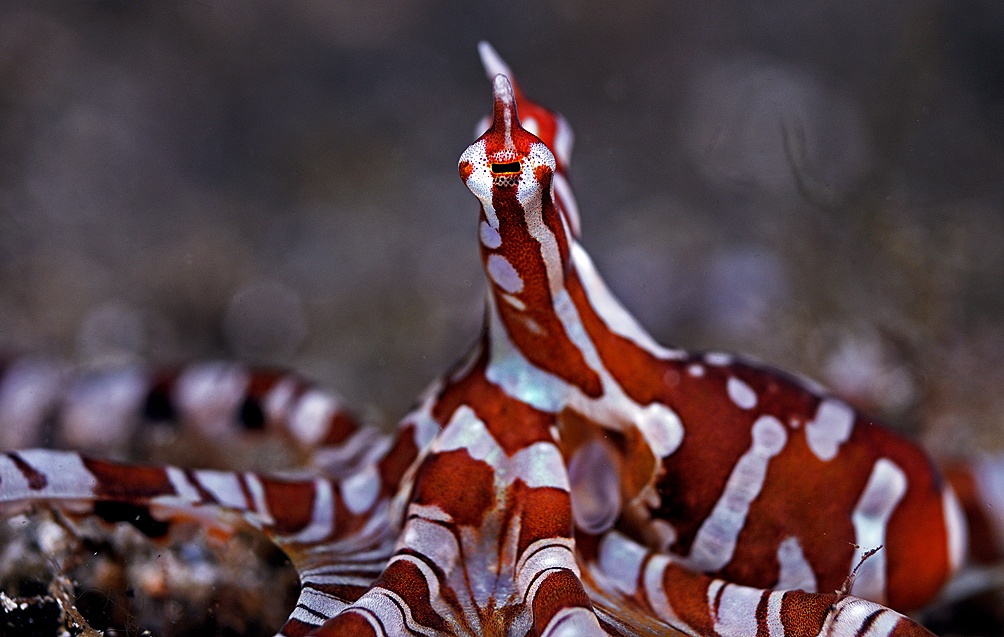 Класс головоногих
(осьминоги, кальмары, каракатицы):
Наиболее организованные моллюски;
Численность – около 650 видов;
Размеры – от 1см до 5м;
Места обитания: океаны, моря (в толще воды и на дне)
Головоногими этих моллюсков называют потому, что их нога превратилась в щупальца, венчиком располагающиеся на голове вокруг ротового отверстия.
Внешнее строение
1. Тело  двусторонне-симметричное.
2. Разделено перехватом на туловище и крупную голову. 
3. Нога видоизменена в расположенную на брюшной стороне воронку – мускулистую коническую трубку и длинные мускулистые щупальца, расположенные вокруг рта. 
4. У осьминогов восемь щупалец, у каракатиц и кальмаров – десять. 
5. Внутренняя сторона щупалец усажена многочисленными крупными
дисковидными присосками.
6. Туловище со всех сторон одето мантией.
Головоногие моллюски способны быстро изменять окраску тела, у глубоководных видов имеются органы свечения.
Внутреннее строение осьминога
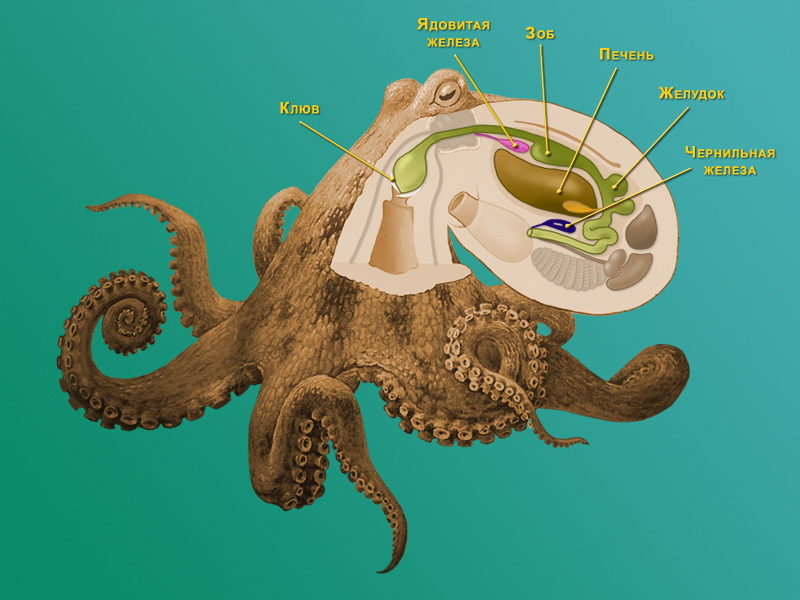 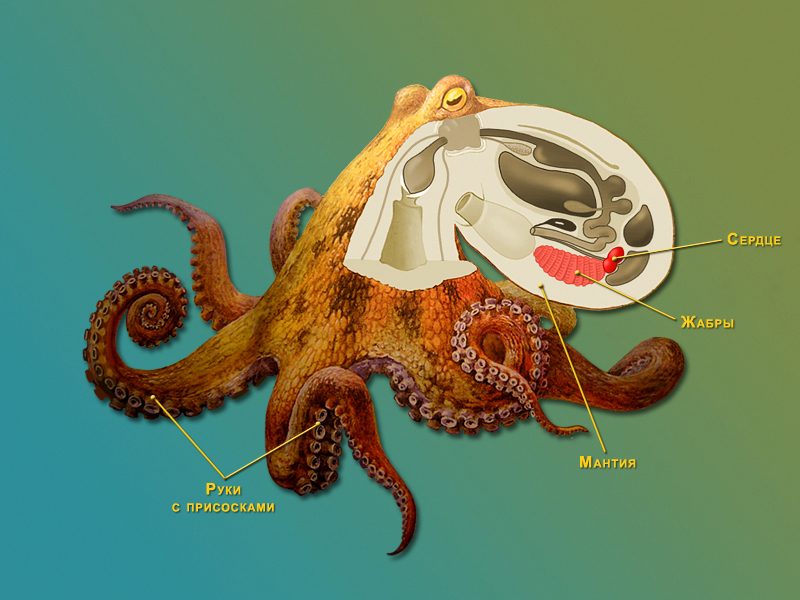 Внутреннее строение осьминога
Пищеварительная  система.
Ротовое отверстие окружают две толстые роговые челюсти. В сильно развитой мускулистой глотке находится язык. На нем расположена терка (для размельчения пищи). 
В глотку попадают протоки  ядовитых слюнных желез.
Далее идут длинный пищевод, мускулистый мешковидный желудок и длинная кишка, которая заканчивается анальным отверстием.
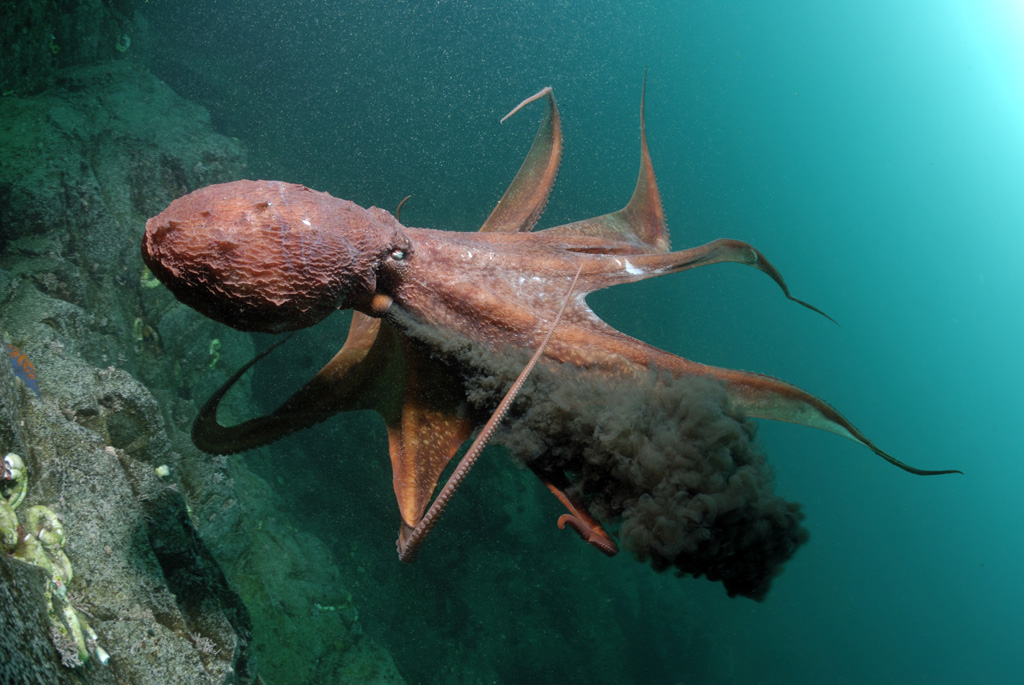 В заднюю кишку открывается проток особой железы – чернильного мешка.
В случае опасности моллюск выпускает в воду содержимое чернильного мешка и под защитой этой «дымовой завесы» скрывается от врага.
Внутреннее строение кальмара
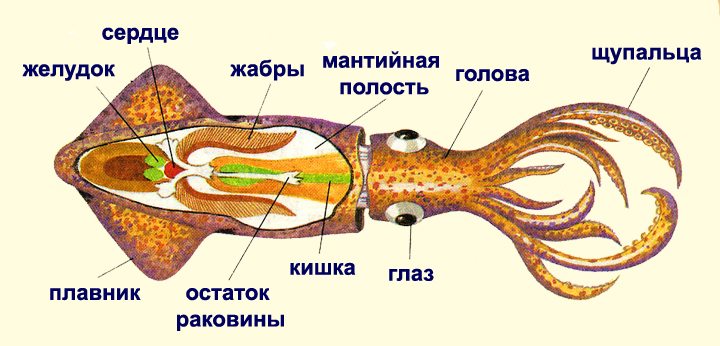 Органы чувств
По сложности строения и остроте зрения
глаза головоногих моллюсков не уступают
глазам многих позвоночных.
Среди головоногих встречаются особо 
большеглазые. Диаметр глаза гигантского 
кальмара достигает 40 см.
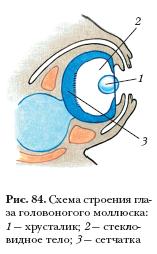 1. Хрусталик. 
2. Стекловидное тело. 
3. Сетчатка
У головоногих моллюсков имеются  органы химического чувства, равновесия, в коже рассеяны осязательные, светочувствительные и вкусовые клетки.
Нервная система.
У головоногих моллюсков она достигает высокой сложности.



 Нервные узлы ЦНС очень велики и образуют общую окологлоточного нервную массу – мозг. От его заднего отдела отходят два крупных тела.
Что входит в меню осьминога?
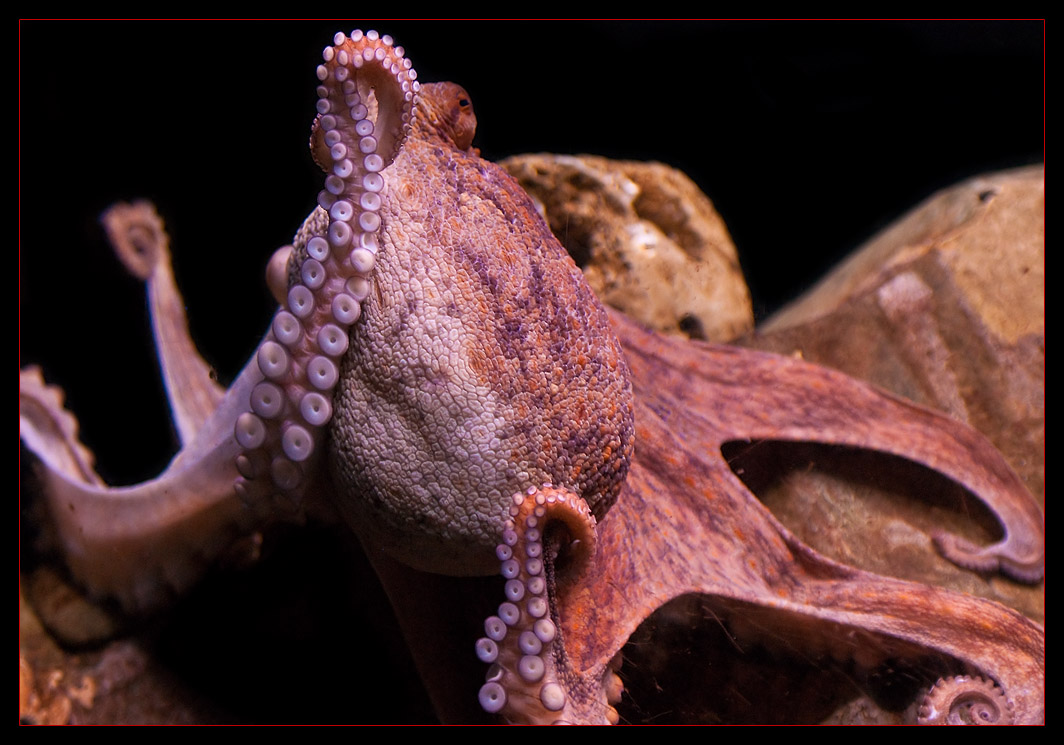 Все головоногие моллюски – хищники, нападающие в основном на рыб и ракообразных, которых они хватают щупальцами и убивают укусом челюстей и ядом слюнных желез.
Некоторые животные этого класса поедают моллюсков, в том числе головоногих, падаль, планктон.
Дыхательная  система.
Большинство головоногих имеет одну пару жабр, которые находятся в мантийной полости. 

Ритмические сокращения мантии служат для смены воды в мантийной полости, обеспечивая газообмен.
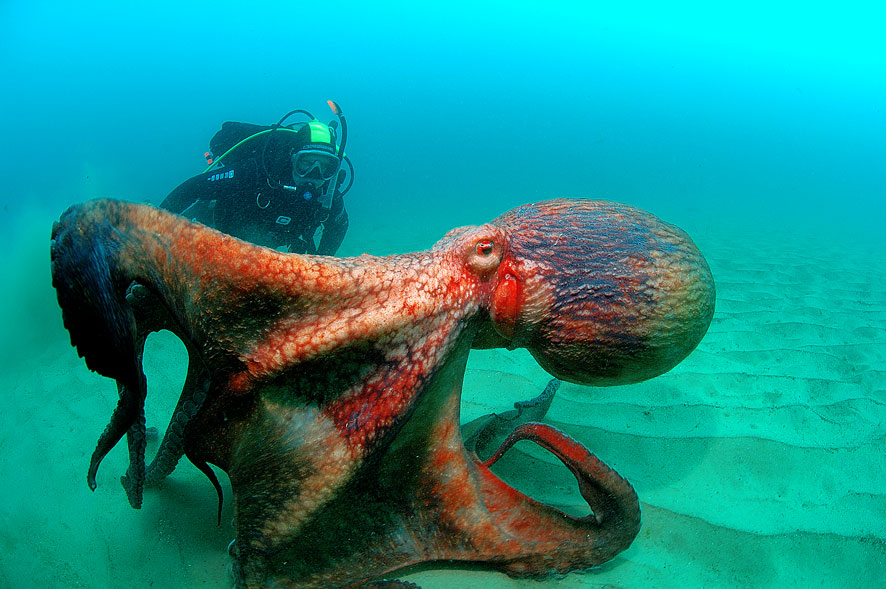 Кровеносная  система.
Замкнутая, во многих местах артерии после отдачи кислорода тканям через капилляры переходят в вены. 
Сердце состоит из одного желудочка и двух предсердий.
От сердца отходят крупные сосуды, которые разделяются на артерии, а те - на капилляры.
4.     Приносящие сосуды несут венозную кровь к жабрам.
5.     Перед вступлением в жабры приносящие сосуды образуют мускулистые расширения - венозные сердца, которые ритмическими сокращениями способствуют поступлению крови в жабры.
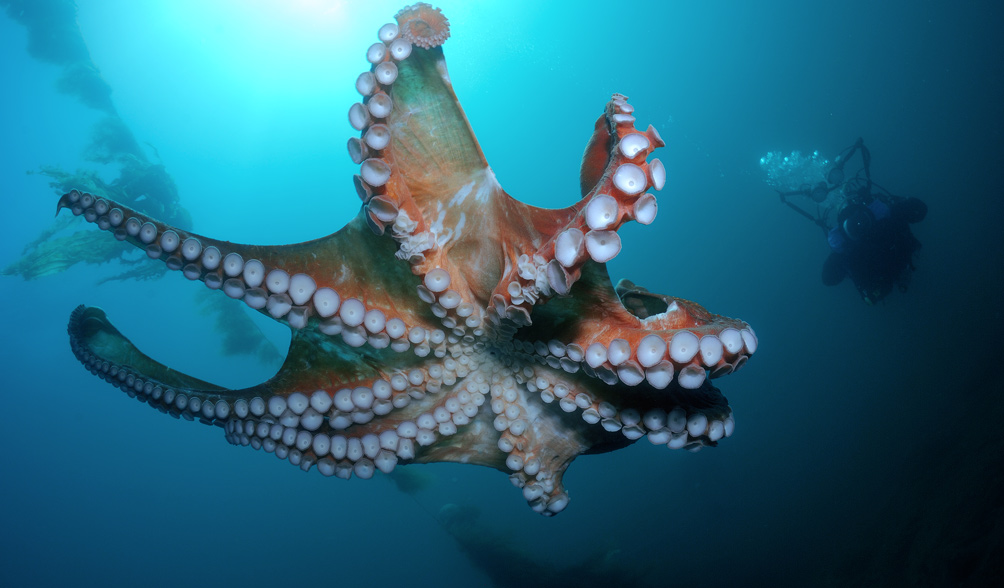 Размножение.
Головоногие моллюски – раздельнополые. Оплодотворение происходит в мантийной полости самки. Копулятивный орган - одно из щупалец.
Сперматозоиды самцов склеиваются в пакеты, окруженные плотной оболочкой, - сперматофоры. 
Яйцеклетки крупные, богатые желтком. Стадия личинки отсутствует.
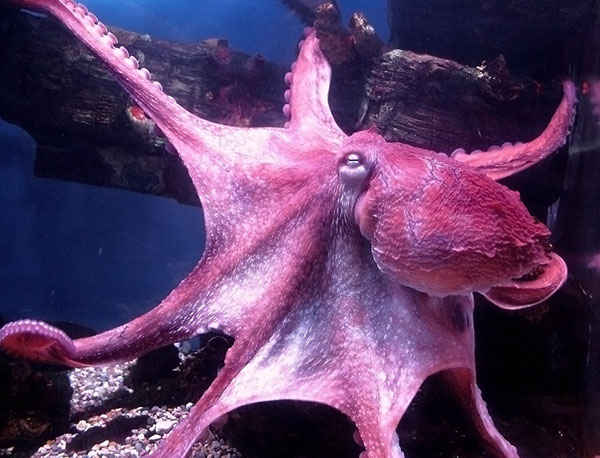 Размножение.
Из яйца выходит молодой моллюск, своим обликом похожим на взрослое животное.
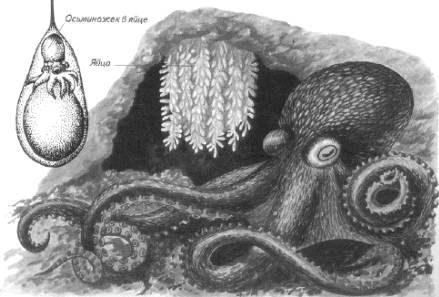 Самки кальмаров и каракатиц прикрепляют яйца к подводным предметам, а осьминоги охраняют свои кладки и молодь. Размножаются один раз в жизни, после погибают.
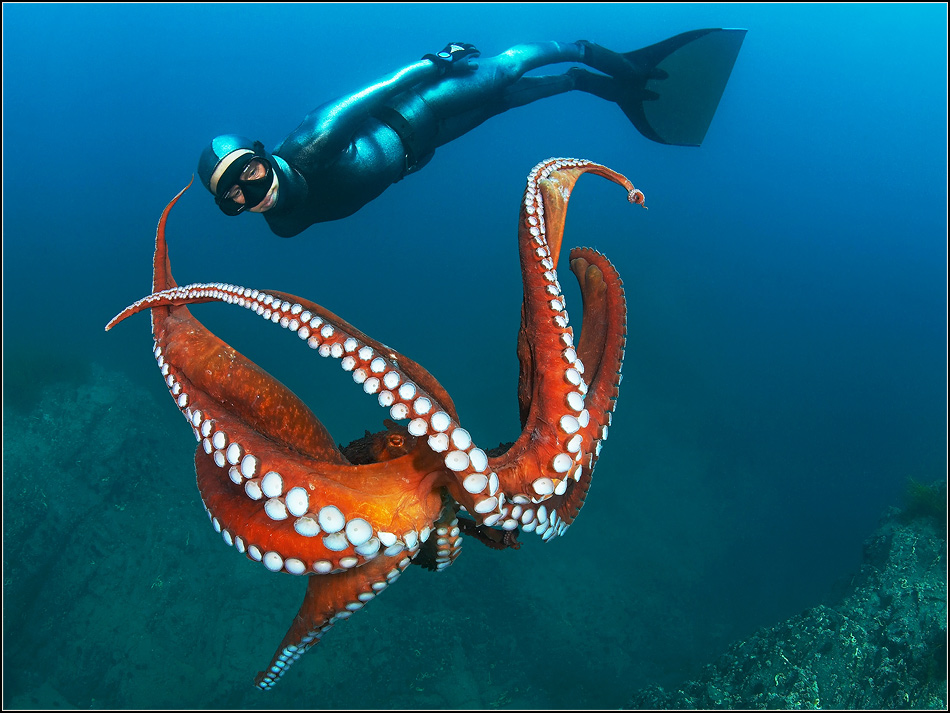 Роль в нашей жизни.
Использование головоногих моллюсков человеком:
1. Употребление в пищу.
2. Вырабатывание из чернильного мешка каракатиц акварельную краску сепию.
Вопросы
1. Где обитают головоногие моллюски?
В морях и океанах в толще воды и на дне.
2. Численность головоногих моллюсков?
Около 650 видов
3. Размеры головоногих моллюсков?
От 1см до 5м
4. Симметрия?
Головоногие моллюски двусторонне-симметричны.
5. Сколько щупалец у кальмаров и каракатиц?
10 щупалец.
4. Что расположено на языке у моллюска для размельчения пищи?
Терка.
7. Как ведет себя моллюск в случае опасности?
Выпускает содержимое чернильного мешка и скрывается.
8. Как развита у моллюска нервная система?
У головоногих моллюсков она достигает высокой сложности.
 Нервные узлы ЦНС очень велики и образуют общую окологлоточного нервную массу – мозг.
9. Чем питаются головоногие моллюски?
Все головоногие моллюски – хищники. Нападают на рыб и ракообразных.
10. Где расположены жабры у моллюсков?
В мантийной полости.
11. Как размножаются моллюски?
Сперматозоиды соединяются в пакеты, называемые сперматофоры. Оплодотворение происходит в мантийной полости самки. Стадия личинки отсутствует.
12. Как используются человеком головоногие моллюски?
Употребляются в пищу; из чернильного мешка делают акварельную краску – сепию.
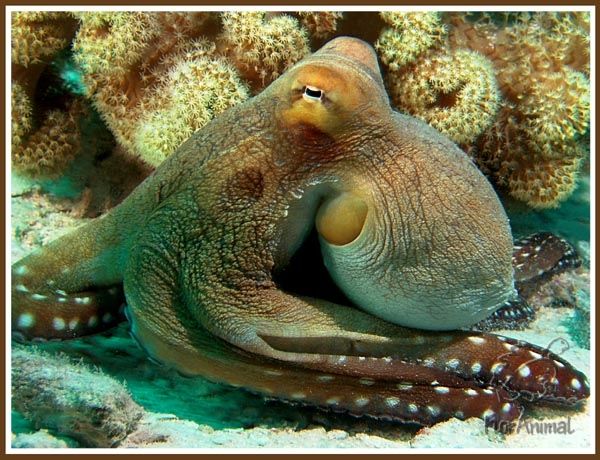 Головоногие моллюски
отличаются наиболее совершенным
 среди других моллюсков
строением и сложным поведением.